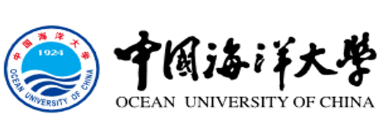 Renormalization of HQET
沈月龙
中国海洋大学
2023/11/9
1
2023/11/9
兰州重味物理讲习班
Outline
Renormalization of heavy quark field
Renormalization of heavy-to-light current
Renormalization of heavy-to-heavy current
Matching QCD heavy-to-light current to HQET
Matching QCD heavy-to-heavy current to HQET
2
2023/11/9
兰州重味物理讲习班
Renormalization of heavy quark field
HQET and QCD have the same IR behavior, but different UV behavior
We need to calculate renormalization constant of field and operators in HQET
Bare field and renormalized field
The bare Lagrangian
The background field method
The renormalized Lagrangian
Counter term
3
2023/11/9
兰州重味物理讲习班
Renormalization of heavy quark field
The one-Loop diagram
=1
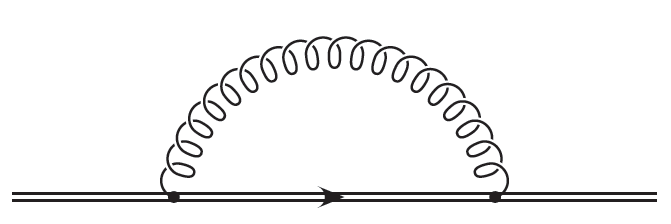 IR regulator
Georgi Parameterization
then
4
2023/11/9
兰州重味物理讲习班
Renormalization of heavy quark field
Applying integrate by part, we can prove
So that
The UV divergence must be cancelled by the counter term
The renormalization constant
The anomalous dimension
5
2023/11/9
兰州重味物理讲习班
Renormalization of heavy quark field
On-shell renormalization
So that
The calculation is simplified
6
2023/11/9
兰州重味物理讲习班
Renormalization of heavy-to-light current
The operator renormalization
Note  that
The approach of calculation
The renormalization constant is irrelevant to the external momentum
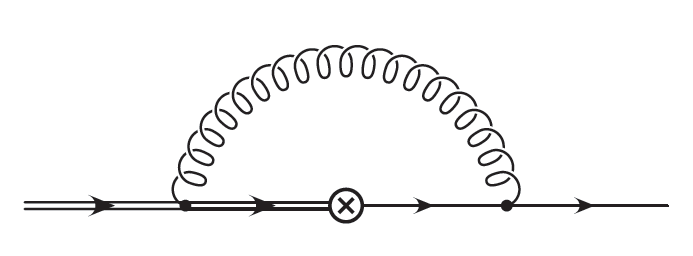 7
2023/11/9
兰州重味物理讲习班
Renormalization of heavy-to-light current
The amplitude: including IR regulator
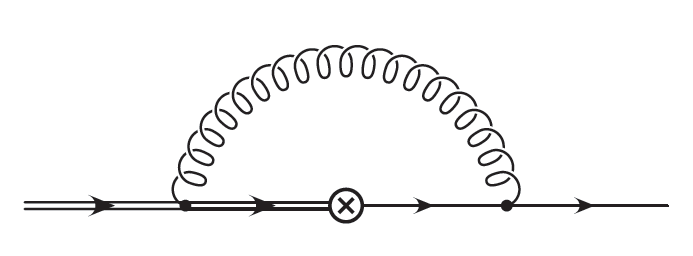 Georgi parameterization
Neglecting odd function of loop momentum
Integrating on loop momentum and Georgi parameter
8
2023/11/9
兰州重味物理讲习班
Renormalization of heavy-to-light current
The operator renormalization constant
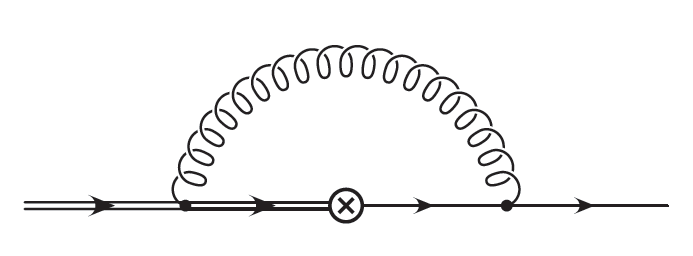 then
The anomalous dimension
Renormalization of heavy-to-heavy current
The method
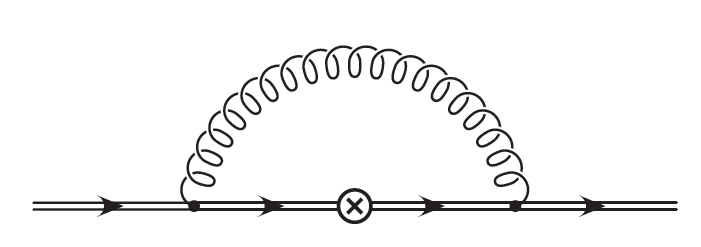 The amplitude
Feynman parameterization and Georgi parameterization
Renormalization of heavy-to-heavy current
Integrating on momentum
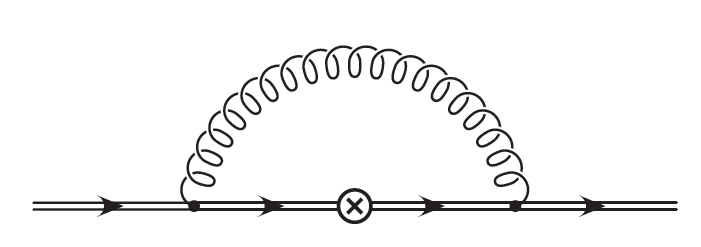 The result
Renormalization of heavy-to-heavy current
The renormalization constant
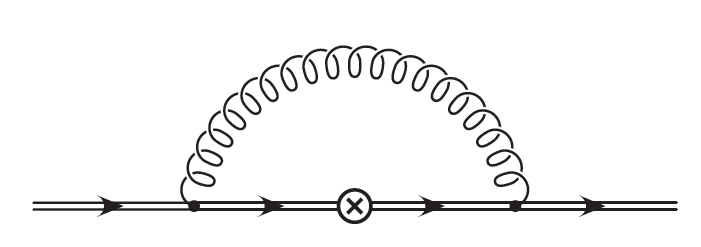 The anomalous dimension
Matching QCD heavy-to-light currents to HQET
The computation of physical quantities in QCD using HQET requires relating
QCD operators to HQET operators, which is referred to as “matching.”
The vector current
All possible dimension-3 HQET operators have been considered.
The matching coefficient can be calculated order by order.
Both the QCD and HQET operators are renormalized.
Matching QCD heavy-to-light currents to HQET
The renormalized QCD current
The renormalized HQET current
The matching
Matching QCD heavy-to-light currents to HQET
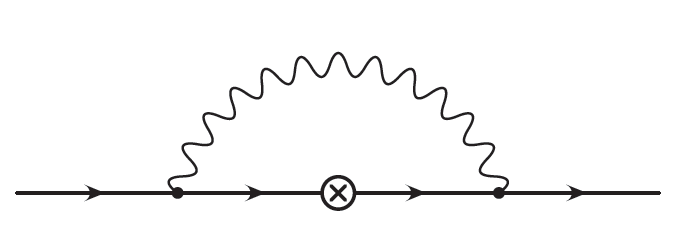 From standard QCD calculation
So that
Matching QCD heavy-to-light currents to HQET
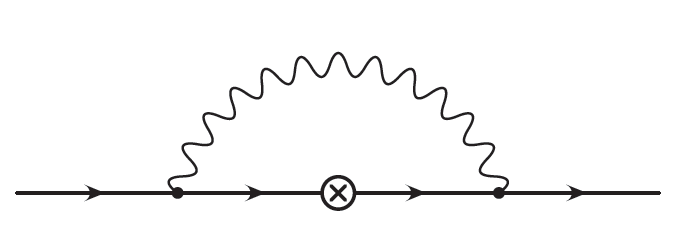 The counter term
So that
Matching QCD heavy-to-light currents to HQET
The “renormalization constant”
The result
Matching QCD heavy-to-heavy currents to HQET
The matching formula
A usual choice of the matching scale
Zero recoil limit:
Flavor conserving limit:
Matching QCD heavy-to-heavy currents to HQET
In the zero recoil limit:
Then the matching condition is simplified:
Then the matching coefficient can be obtained by:
Vanishing in DR
19
2023/11/9
兰州重味物理讲习班
Matching QCD heavy-to-heavy currents to HQET
The QCD calculation in DR scheme
The result
UV+IR
The counter term in on-shell scheme
20
2023/11/9
兰州重味物理讲习班
Matching QCD heavy-to-heavy currents to HQET
In the zero recoil limit, the current have neither charge nor heavy quark flavor,  thus the resulting element is not renormalized.
The operator renormalization constant goes to 1 in this limit.
The matching coefficient.
Exercise: calculate
21
2023/11/9
兰州重味物理讲习班
Thanks for your attention.
22
2023/11/9
兰州重味物理讲习班